პოზიტიური მშობლობა
ზანდა ჩეჩელაშვილი,
 
„თამარ გაგოშიძის ნეიროფსიქოლოგიის ცენტრის“ ფსიქოდიაგნოსტი და ფსიქოკონსულტანტი
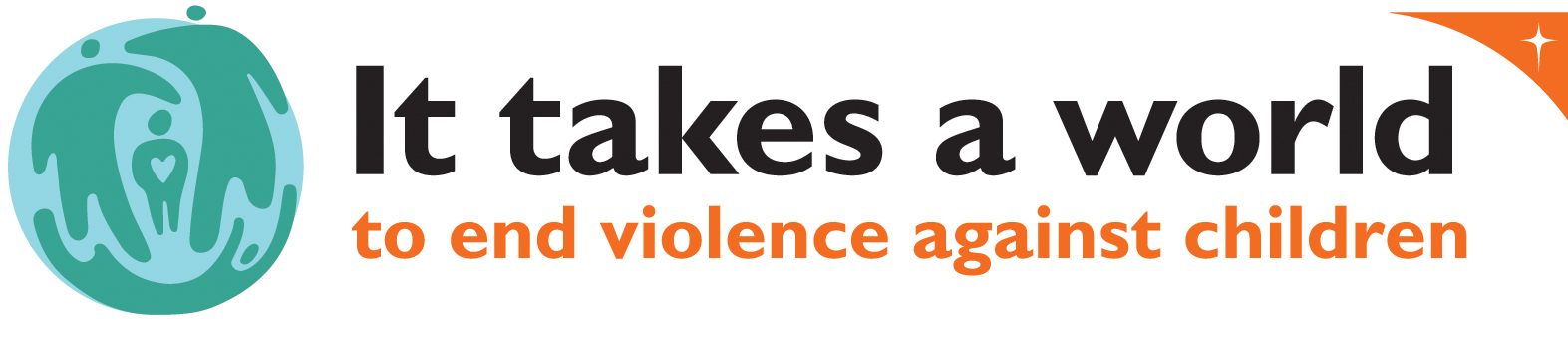 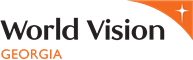 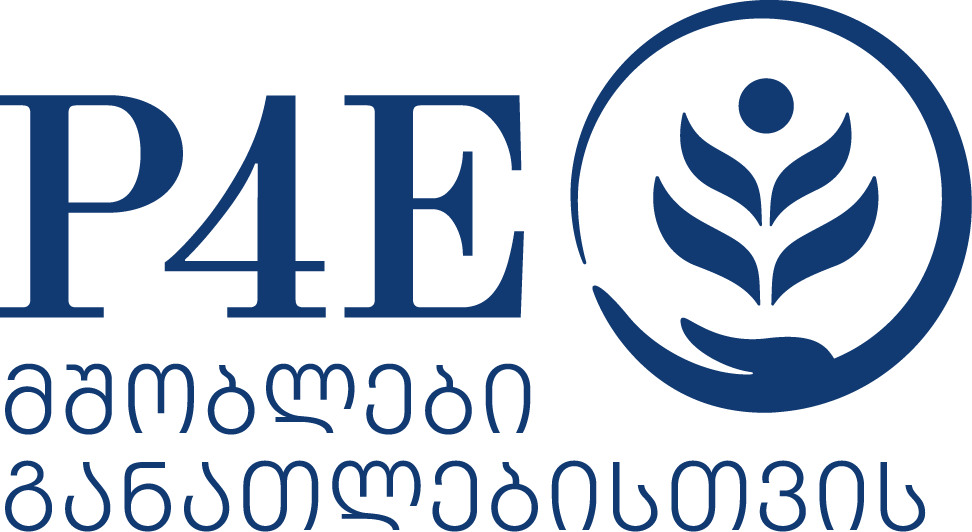 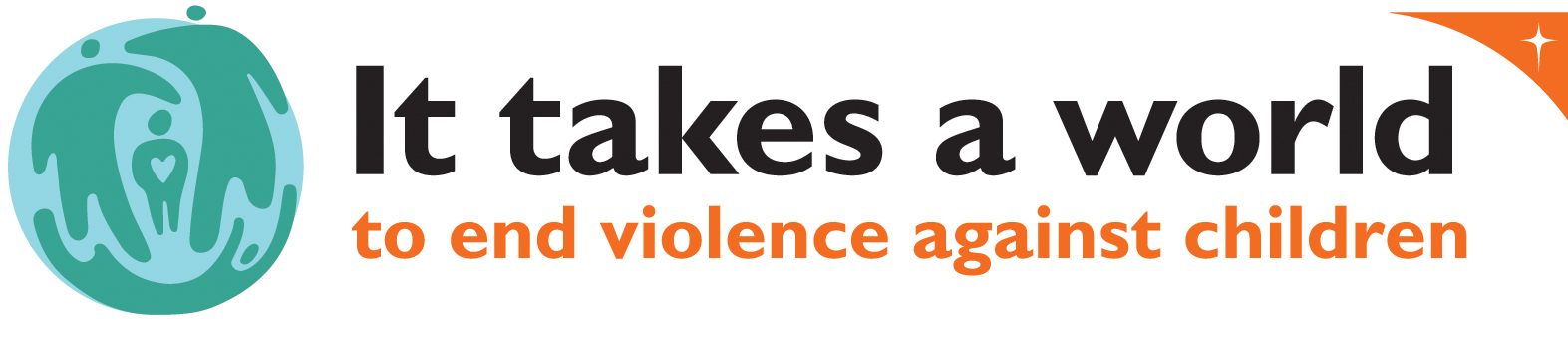 რას გულისხმობს აღზრდა?
თითოეული ოჯახი უნიკალურია გარკვეული მოლოდინებითა და მოთხოვნებით ერთმანეთის მიმართ, ურთიერთობისა და კომუნიკაციის სტილით, საკუთარი წესებით, რომელთა გატარებასაც სხვადასხვა გზით ცდილობენ. 

მშობლობა გულისხმობს, ბავშვის გაძღოლას, მისი შესაძლებლობების გამოხატვაში მხარდაჭერას, ემოციურ თანადგომას. მშობელი უმნიშვნელოვანეს როლს თამაშობს ბავშვის მიერ სამყაროს, სხვა ადამიანებისა და საკუთარი თავის შესახებ ხატის შექმნაში, რაც მთელი ცხოვრების მანძილზე განაპირობებს ბავშვის ქცევას და დამოკიდებულებებს ამის მიმართ.
რა ქმნის აღზრდის სტილს?
აღზრდის კონკრეტულ სტილს ქმნის ოთხი უმნიშვნელოვანესი კომპონენტის არსებობა და მათი ურთიერთმიმართება. ესენია:

დისციპლინის გატარების სტრატეგიები
კომუნიკაციის სტილი
სითბო და მზრუნველობა
კონტროლის და მოთხოვნების ხარისხი

სწორედ ამ  კომპონენტების თანაარსებობის და მათი ხარისხის მიხედვით გამოყოფენ  აღზრდის ოთხ ძირითად სტილს.
ავტორიტარული აღზრდის სტილი
სითბოს მშობელი იჩენს მხოლოდ მაშინ, როცა ბავშვი იქცევა მისთვის სასურველი მანერით
მზრუნველობა გამოიხატება გადაჭარბებულ მოთხოვნებსა და მკაცრად განსაზღვრულ წესებში, რომელიც შენიღბულია ბავშვის დაცვის სურვილით, რეალურად კი ემსახურება მშობლის გადაჭარბებულ მოლოდინებსა და კონტროლის მოთხოვნილების დაკმაყოფილებას. 
მშობლები არიან ძალიან მკაცრები და იშვიათია უშუალო ურთიერთობები შვილებთან. 
კომუნიკაცია დისტანცირებული და ცივია. 
მშობლები გამუდმებით აკონტროლებენ შვილებს. მათ ზუსტად უნდა იცოდნენ როდის სად არიან ისინი და რას აკეთებენ.
ნაკლებად ინტერესდებიან ბავშვების სურვილებით და განცდებით.
დარწმუნებულნი არიან, რომ მხოლოდ მათ იციან რა სჯობს და მათი სიტყვა დაუყოვნებლივ უნდა შესრულდეს. 
ოჯახში არსებობს მკაცრად განსაზღვრული წესები, რომლებიც ერთპიროვნულად მშობლების მიერაა შემუშავებული, შვილები კი ვალდებულები არიან შეასრულონ ისინი პრეტენზიების, საწინააღმდეგო აზრის გამოთქმის უფლების გარეშე. 
წესების დარღვევა ისჯება სხვადასხვა სახით. მშობლები, როგორც წესი ვერ, ან არ უხსნიან ბავშვებს, რა საჭიროა ესა თუ ის წესი.
ავტორიტარული აღზრდის შედეგები
ამ ტიპის ოჯახში გაზრდილი ადამიანი, როგორც წესი (თუმცა, არა ყოველთვის), გამუდმებით გრძნობს საფრთხეს.
მუდმივად ეძებს აღიარებას და ხშირად მიღება, პატივისცემა და სიყვარული ერთმანეთში ერევა. 
დიდია შანსი ჰქონდეს დაბალი თვითშეფასება და თვითპატივისცემა. 
შესაძლოა, ჰქონდეს სირთულეები სოციალურ ურთიერთობებში.
უჭირს თვითკონტროლი, რაკი მიჩვეულია, რომ მუდმივად სხვები აკონტროლებენ
ავტორიტეტული აღზრდის სტილი
მშობლები ცდილობენ, ბავშვები იყვნენ დამოუკიდებლები, ჰქონდეთ არჩევანის თავისუფლება, მიეჩვიონ და საკუთარ თავზე აიღონ პასუხისმგებლობები, პასუხი აგონ საკუთარ ქმედებებზე. 
მშობლები ეხმარებიან შვილებს, თვითონ მოაგვარონ პრობლემები, რომლებიც ექმნებათ სწავლაში, თუ ადამიანებთან ურთიერთობებში.
 ისინი არიან თანამგრძნობნი, მზრუნველნი და აქვთ თბილი, უშუალო ახლო ურთიერთობა შვილებთან.  
ოჯახში არსებობს გარკვეული წესები, რომლებიც ბავშვებმა უნდა შეასრულონ. დისციპლინის გატარების სტრატეგიები მოქნილია და შეთანხმებულია ბავშვთან. 
მშობლები პასუხობენ ბავშვების შეკითხვებს და ისმენენ, თანაუგრძნობენ მათ სურვილებს. თუ ისინი არღვევენ წესებს, მშობლები ცდილობენ გაიგონ ამის მიზეზები.
 მშობლები  მიმართულნი არიან მათი დახმარებისკენ და არა კონტროლისკენ.
ავტორიტეტული აღზრდის შედეგები
ბავშვს, რომელიც ამ ტიპის ოჯახში იზრდება, როგორც წესი:

 აქვს მაღალი თვითშეფასება და თვითპატივისცემა. 
შეუძლია საკუთარ ქმედებებზე პასუხისმგებლობის  აღება. 
აცნობიერებს საკუთარ ძლიერ და სუსტ მხარეებს, იცის რა შეუძლია, რაც მას თავდაჯერებულობას ჰმატებს. 
აქვს მუშაობის, თუ სწავლის მაღალი მოტივაცია. 
შეუძლია წინასწარ განსაზღვროს მის რა ქმედებას რა შედეგი მოყვება. 
აქვს კარგი სოციალური უნარები - ჰყავს მეგობრები, არ უჭირს თანატოლებთან  ურთიერთობა. 
არ აქვს საფრთხის განცდა, რის გამოც, არ აქვს უნდობლობა ადამიანების მიმართ, აქედან გამომდინარე იგი ჯანსაღ ურთიერთობებს ინარჩუნებს გარემოსთან.
ლიბერალური აღზრდის სტილი
მშობლებს აქვთ ძალიან მცირე მოთხოვნა/წესი შვილების მიმართ. 
ხშირად მშობლები, მეტად მეგობრის სტატუსს ატარებენ, ვიდრე მშობლის ან აღმზრდელის. 
დისციპლინის გასატარებლად წესები შესაძლოა სულაც არ იყოს ოჯახში, ან არსებობდეს წესები, მაგრამ მას არავინ მისდევდეს, არავის ზრუნავდეს მის გატარებასა და შესრულებაზე. 
მშობელსა და შვილს შორის დამოკიდებულება არის თბილი, უშუალო, ყოველგვარ მოთხოვნებსა და მოლოდინებს მოკლებული. 
მშობელი ორიენტირებულია, ბავშვმა თავი იგრძნოს სასურველად, მიღებულად. 
მშობლისთვის მნიშვნელოვანია იყოს შვილისთვის მისაღები, არ უქმნიდეს მას დისკომფორტს.
ლიბერალური აღზრდის შედეგები
ბავშვს, რომელიც იზრდება არასტრუქტურირებულ გარემოში, შესაძლოა ჰქონდეს თვითმართვის სირთულეები. 
განუსაზღვრელი თავისუფლება ხელს უშლის მის განვითარებას;
უჭირს შედეგების განჭვრეტა, იმის განსაზღვრა, მათ რა ქცევას, რა შედეგი მოჰყვება;
უჭირთ პასუხისმგებლობების აღება საკუთარ საქციელზე;
შესაძლოა შეექმნეთ პრობლემები ურთიერთობებში;
შესაძლოა სამსახურში გაუჩნდეთ სამუშაოს მომზადების, ორგანიზების სირთულეები;
მარტივად ეკარგებათ მოტივაცია.
ინდიფერენტული აღზრდის სტილი
მშობელი არა არის დაინტერესებული და ჩართული ბავშვის ცხოვრებაში. 
მშობლები აკმაყოფილებენ შვილების ძირითად მოთხოვნილებებს, როგორიცაა საცხოვრებლით, საკვებით, ტანსაცმლით, საჭირო ნივთებითა და რესურსებით შვილების უზრუნველყოფა. 
ნაკლებად არიან ჩართულნი მათ ცხოვრებაში, არ ინტერესდებიან მათი სურვილებით, მიღწევებით ან სირთულეებით.
მშობლებმა არ იციან სად, ვისთან არიან მათი შვილები და უბრალოდ არ ინტერესდებიან ამით.
წესები არ არსებობს და მშობელი არ თვლის საჭიროდ მათ შემუშავებას
არ არსებობს დისციპლინა ან მისი გატარების რამე სტრატეგია
ბავშვი უმეტესწილად უგულვებელყოფილია, როგორც ემოციურად ისე ფიზიკურად.
ინდიფერენტული აღზრდის შედეგები
აღზრდის ეს სტილი შესაძლოა იყოს საფრთხის შემცველი ბავშვისათვის, რადგან ის გავლენას ახდენს მის თვითშეფასებაზე, ზოგადად „მე“- ზე, საკუთარი თავის რწმენაზე. 
ბავშვს ეკარგება უსაფრთხოების განცდა.
უჭირს ურთიერთობა არა მხოლოდ თანატოლებთან, არამედ მასზე უფროს ადამიანებთანაც. 
ურთიერთობის პრობლემები, რომელიც უნდობლობითაა გამოწვეული, შესაძლოა, ზრდასრულობაშიც გაგრძელდეს.
აღზრდის ეს ფორმა, ხშირად აიძულებს ბავშვს საკუთარ თავზე პასუხისმგებლობა აიღოს ძალიან ადრეული ასაკიდან,
ბავშვი კარგავს სილაღეს, უდარდელობას, იმას, რასაც ბავშობა ჰქვია. 
მუდმივად აქვს განცდა, რომ არასასურველია სხვებისთვის და თავს არიდებს ნებისმიერი სახის ურთიერთობებს. 
უჭირს ემოციების გამოხატვა, დახმარების თხოვნა. თვლის რომ ყველა სირთულეს დამოუკიდებლად უნდა გაუმკლავდეს
ყველაზე ხშირად დაშვებული შეცდომებიარათანმიმდევრულობა
არათანმიმდევროლობაა, როცა მშობელი ადგენს წესებს, მაგრამ ხან ცდილობს მათ დაცვას, ხან არა. ბავშვისგან ხან მოითხოვენ მათ დაცვას, ხან არა. ასევე, არათანმიმდევრულობაა, როცა ერთი მშობელი ცდილობს წესის დაცვას, მეორე კი ბავშვს ყველაფრის უფლებას აძლევს. ამგვარი დამოკიდებულება ბავშვს აბნევს და იგი ვეღარ ხვდება რა საჭიროა წესები, რომელსაც ერთი მშობელი იცავს, მეორე კი არა. ამასთან ბავშვი ვერ ხვდება რომელი ქცევაა კარგი და რომელი არასასურველი. ბავშვი ირჩევს იმ მშობელს, რომელიც არ ზღუდავს და შესაბამისად, ქცევის სირთულეები იმატებს, ან არ გვარდება.
როგორ ავირიდოთ თავიდან არათანმიმდევრულობა?
სანამ დავიწყებთ წესების შემუშავებასა და ჩარჩოს შედგენას, უნდა დავფიქრდეთ, რამდენად საჭიროა ის, რამდენად შეგვიძლია ჩვენ თვითონ ამ წესების დაცვა. 
აუცილებელია წესების შემუშავებამდე შევთანხმდეთ მეთოდებსა და შეხედულებებზე ოჯახის წევრებთან. გავარკვიოთ რამდენად შევძლებთ ერთი და იგივე სტრატეგიების გატარებას. 
არ უნდა შევადგინოთ ჩარჩო, რომელსაც ვიცით რომ ჩვენ, ან ოჯახის სხვა წევრები ვერ დაიცავენ. 
თუ ვადგენთ ჩარჩოს და ვაცნობთ მას ბავშვს უმნიშნელოვანესია თავად დავიცვათ ის, რამდენად რთულიც უნდა იყოს მისი შესრულება.
ჰიპერმზრუნველობა
ეს არის ბავშვის ნაცვლად მოქმედება. როცა მშობელი ბავშვს საშუალებას არ აძლევს დამოუკიდებლად გაუმკლავდეს ყოველდღიურ გამოწვევებს, იმათაც კი, რაც ბავშვს თავად შეუძლია. ეს ბავშვისთვის მართლაც მავნებელია. ადაბლებს მის თვითშეფასებას, დამოუკიდებლობას, მოტივაციას. ბავშვი კარგავს ადაპტურ უნარებს, ან ვერ ახერხებს ამ უნარების გამომუშავებას. 

როგორ ავირიდოთ თავიდან ჰიპერმზრუნველობა?
პირველ რიგში უნდა გვახსოვდეს, რომ გადაჭარბებული მზრუნველობა სჭირდება მშობელს , რომელიც ამაში საკუთარ მნიშვნელოვნებას პოულობს და არა თავად ბავშვს.
უნდა გავაცნობიეროთ ის ზღვარი, რომლის დაცვაც გვჭირდება, როგორც მშობლებს. 
უნდა ვიცოდეთ რა იცის/რა შეუძლია ბავშვს დამოუკიდებლად გააკეთოს - ასაკის შესაბამისად ათვისებული უნარების მიხედვით. 
ვიყოთ ბავშვის დამხმარე და მიმართულების მიმცემი, როცა არ შეუძლია რაღაცის გაკეთება.
თავი ავარიდოთ ბავშვის ნაცვლად მოქმედებას, მაშინ როცა მას ეს შეუძლია დამოუკიდებლად ან ჩვენი მცირე ჩართულობითა და დახმარებით.
ემოციური უგულვებელყოფა
მშობლები აკმაყოფილებენ ბავშვის ფიზიკურ საჭიროებებს, მაგრამ არ ინტერესდებიან მისი განცდებით, ფიქრებით, მოლოდინებით. ბავშვი სურვილის მიუხედავად ვერ ახერხებს მათთან ემოციების გამოხატვას. ამ დროს ბავშვი ვერ გრძნობს თავს უსაფრთხოდ ვერც ახლობლების, ვერც უცხო ადამიანების გარემოცვაში. უჭირს ურთიერთობების ჩამოყალიბება, თვლის რომ არასაკმარისია, არ არის მნიშვნელოვანი. შესაძლოა, არ გამოხატავდეს საკუთარ განცდებს, რაკი აქვს განცდა, რომ მოუსმენენ. შესაძლოა, უჭირდეს დახმარების თხოვნა, მაშინაც როცა ეს ძალიან სჭირდება.  

როგორ ავირიდოთ თავიდან ემოციური უგულვებელყოფა?
გვახსოვდეს, რომ განსაკუთრებით ადრეული ბავშვობის ასაკში, ყველაზე მნიშვნელოვანი ბავშვისთვის მშობელთან ემოციური მიჯაჭვულობაა. ემოციური მიჯაჭვულობა ეხმარება ბავშვს ემოციების რეგულაციაში. პირველ ეტაპზე მშობელი ამშვიდებს ბავშვს, სთავაზობს მას უსაფრთხოების განცდას, რის შემდეგაც სწავლობს ბავშვი თვითდამშვიდებას. 
ბავშვის ემოციური მდგომარეობა ყოველთვის უნდა იყოს პრიორიტეტული
მაშინაც როცა, შესაძლოა ბავშვთან ცოტა დროს ვატარებდეთ, აუცილებელია მისი მოსმენა, მისთვის საშუალების მიცემა, გამოხატოს საკუთარი აზრები, განცდები, გაუზიაროს მშობელს საკუთარი წარმატებები. 
ბავშვს უნდა ჰქონდეს განცდა, რომ ყოველთვის, როცა სჭირდება, მშობელი იქნება მისთვის ემოციურად ხელმისაწვდომი, რაც მასთან კომუნიკაციის პროცესით ხდება.
პოზიტიური მშობლობა - კომუნიკაცია მშობელსა და შვილს შორის
პოზიტიური მშობლობა დგას შემდეგ ღირებულებაზე: 
 ყველა ბავშვს აქვს უშრეტი პოტენციალი, მას უბრალოდ სჭირდება სწორი გაძღოლა და მხარდაჭერა.
 
პოზიტიური მშობლობა  გულისხმობს 
ბავშვის აღზრდას დისციპლინითა და მორალური ღირებულებების გაზიარებით, სადაც ბავშვის სურვილები და ემოციები გაზიარებული და მიღებულია, ქცევა კი რეგულირდება წესებითა და ჩარჩოს შემუშავებით. 

პოზიტიური აღზრდის სტილი ერთი შეხედვით ძალიან მარტივ პრინციპს ეფუძნება, რომ 
ოჯახური გარემო უნდა იყოს უსაფრთხო, თბილი, მზრუნველი და მხარდამჭერი. მშობელსა და შვილს შორის ურთიერთობა უნდა ემყარებოდეს ნდობასა და ურთიერთპატივისცემას.  

პოზიტიური აღზრდის ძირითადი მიზანი არის 
ბავშვის დამოუკიდებელ პიროვნებად ჩამოყალიბება, რომელიც პატივს სცემს საკუთარ თავს, აცნობიერებს საკუთარ ძლიერ და სუსტ მხარეებს და იცის, რომ შეუძლია გაუმკლავდეს სირთულეებს, რომლებიც მრავლად შეხვდება ცხოვრებაში.
როგორია პოზიტიური მშობელი?
პოზიტიური მშობელი არის გიდი, მასწავლებელი, რომელიც ეხმარება შვილს თვითკონტროლში, საკუთარი თავის ამოცნობასა და არსებულ პრობლემებთან გამკლავებაში.
პოზიტიური მშობელი პირველ რიგში მართავს საკუთარ ემოციებს და ინარჩუნებს სიმშვიდეს, ყველაზე რთულ სიტუაციებშიც კი. 
 ძალადობისა და დასჯის ნაცვლად იყენებს თანამშრომლობასა და თანაგრძნობას ბავშვის აღზრდის პროცესში.
ხშირად მშობლებს ეშინიათ მისცენ შვილს მეტი უფლებები, არჩევანის თავისუფლება, მეტი დამოუკიდებლობა, რადგან ჰგონიათ, რომ ასე დაკარგავენ მათზე კონტროლს და გაუჭირდებათ მათი ქცევის მართვა. პოზიტიური მშობელი ამისგან განსხვავებით საშუალებას აძლევს შვილს თქვას „არა“
საშუალებას აძლევს ბავშვს ღიად გამოხატოს თავისი შეხედულებები, ემოციები თუ სურვილები.
 იგი ქმნის გარემოს, რომელშიც ბავშვი/მოზარდი თავს უსაფრთხოდ გრძნობს. მან იცის რომ აქვს უფლებები და არჩევანის თავისუფლება. 
პოზიტიური მშობლობა,  რა თქმა უნდა, არ ნიშნავს რომ ბავშვს ყველაფრის უფლება აქვს, ისე იქცევა, როგორც თავად სურს. თუმცა, სრული აკრძალვა და მოთხოვნების კორექტირება ერთმანეთისგან მნიშვნელოვნად განსხვავდება. 
პოზიტიურ მშობელს საკუთარ შეხედულებებთან თანხვედრაში მოჰყავს შვილის სურვილები, რაც გარდა იმისა, რომ ბავშვს/მოზარდს სამართლიანობის განცდას უჩენს, თანამშრომლობასაც ასწავლის მას.
როგორ იქცევა პოზიტიური მშობელი?
პოზიტიური მშობლობა იწყება შვილთან დადებითი ურთიერთობების ჩამოყალიბებით. 
მოუსმინეთ რას ამბობს იგი, ეცადეთ გაიგოთ მისი განცდები. პოზიტიური მშობელი პატივს სცემს მის შეხედულებებსა და სურვილებს. 
მნიშვნელოვანია, რა ფორმით ეუბნებით ბავშვს რა გსურთ მისგან. ბავშვები გააკეთებენ ყველაფერს რასაც მათ ვთხოვთ თუ მოვახერხებთ სწორი ფორმის გამონახვას. 
ოჯახური გარემო უნდა ეფუძნებოდეს თბილ, უშუალო დამოკიდებულებას, სადაც უპირობოდ გიყვართ შვილი და იღებთ მას ისეთს, როგორიც არის. თუნდაც არ ეთანხმებოდეთ მას, მთელ რიგ საკითხებში.
პოზიტიური მშობელი ყურადღებას ამახვილებს შვილის კარგ ქცევებზე და არა ცუდზე. აქცენტი მის მიღწევებსა და წარმატებაზე გადააქვს  წარუმატებლობის ნაცვლად. რაც ზრდის მის თავდაჯერებულობას
პოზიტიური მშობელი ბალანსს იცავს  შვილის გაკონტროლებისას.
როგორ იქცევა პოზიტიური მშობელი?
არ შეგეშინდეთ აკრძალვების თუ ეს აუცილებელია, მაგრამ გამოიჩინეთ თანაგრძნობა - წესების არსებობა აუცილებელია, მაგრამ როცა ისინი ხედავენ თანაგრძნობას, ნაკლებად მტკივნეულად აღიქვამენ შეზღუდვებს. 
გახსოვდეთ, ბავშვი თქვენგან სწავლობს როგორ უყვარდეს, როგორ სცეს პატივი საკუთარ თავს. როგორც თქვენ ექცევით ბავშვს, განსაკუთრებით ადრეულ ასაკში, ისე მოექცევა ის საკუთარ თავს.
დაეხმარეთ ბავშვს თვითონ გაიაზროს რა არის კარგი და ცუდი. დაეხმარეთ მას თვითონ შეაფასოს საკუთარი ქმედებები.
ნათლად და კონკრეტულად აუხსენით, რას ელოდებით მისგან. რატომ არის აუცილებელი წესების დაცვა, რათა ბრმად არ შეასრულოს ისინი და არ გაუჩნდეს პროტესტის გრძნობა.
პროექტი „მშობლები ბავშვთა მიმართ ძალადობის წინააღმდეგ“
პრეზენტაცია მომზადებულია არასამთავრობო ორგანიზაციის “მშობლები განათლებისთვის”(P4E)  და “თამარ გაგოშიძის ნეიროფსიქოლოგიის ცენტრის” ფსიქოდიაგნოსტისა და ფსიქოკონსულტანტის, ზანდა ჩეჩელაშვილის მიერ, დისტანციური სასწავლო კურსის „პოზიტიური მშობლობის უპირატესობა“ ფარგლებში.  
საგანმანათლებლო კურსი შექმნილია World Vision საქართველოს ფინანსური მხარდაჭერით ბავშვთა მიმართ ძალადობის დასრულებისკენ მიმართული გლობალური კამპანიის ფარგლებში.
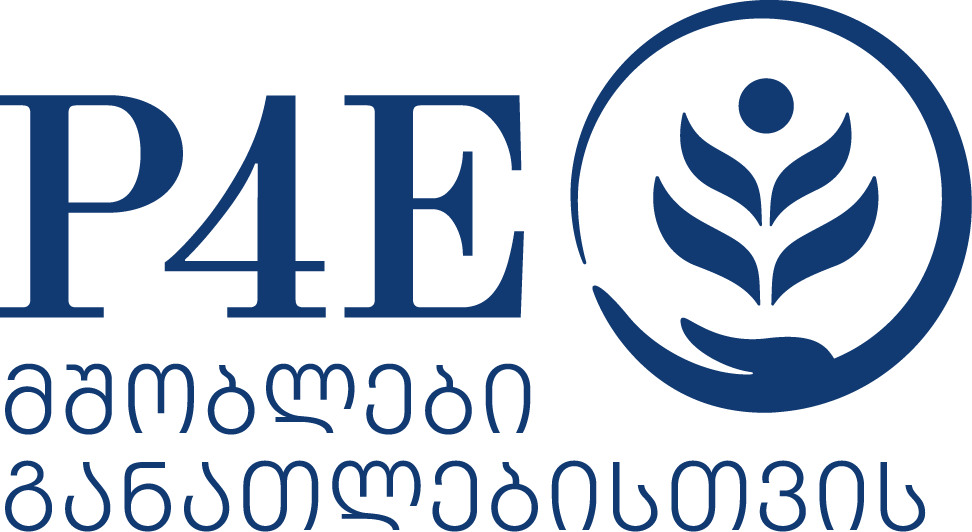 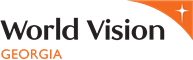 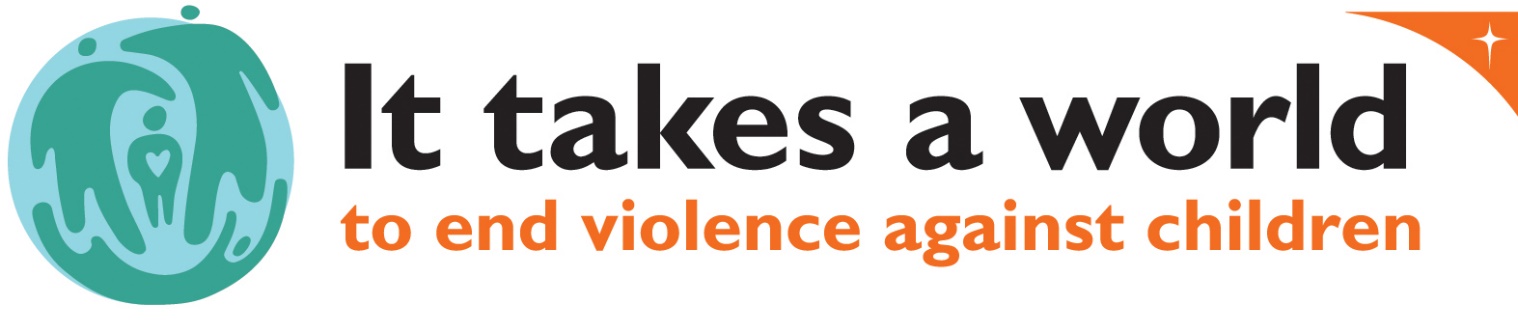